Параметры бюджета городского округа Верхотурский
на 2023 год и плановый период 2024 и  2025 годов
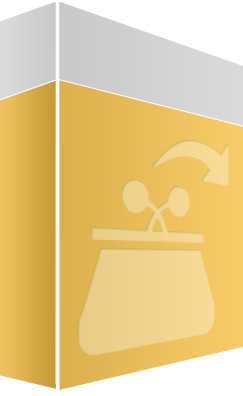 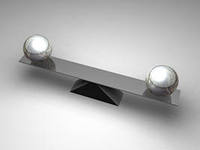 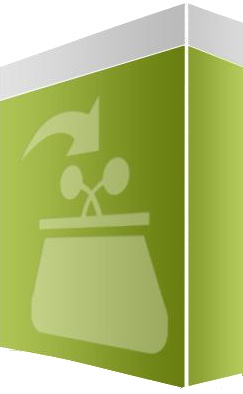 +
=
ИСТОЧНИКИ ВНУТРЕННЕГО ФИНАНСИРОВАНИЯ ДЕФИЦИТА
РАСХОДЫ
БЮДЖЕТА - выплачиваемые из бюджета денежные средства
ДОХОДЫ БЮДЖЕТА- поступающие в бюджет денежные средства
Сведения бюджета ГО Верхотурский на 2023 год и плановый период 2024 и 2025 годов в сравнении с другими муниципальными образованиямиДоходы бюджетов сопоставимых муниципальных образований, в млн.руб.
Расходы бюджетов сопоставимых муниципальных образований, в млн.руб.
Доходы бюджета ГО Верхотурский, в млн.руб.
Структура налоговых и неналоговых доходов бюджета ГО Верхотурский на 2023 год, в млн.рублей
Структура безвозмездных поступлений бюджета ГО Верхотурский на 2023 год
Расходы бюджета городского округа Верхотурский, тыс.рублей
Распределение расходов бюджета на 2023 год в разрезе разделов классификации расходов бюджета, соответствующих распределению расходов по выполняемым городским округом полномочиям
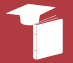 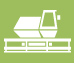 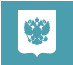 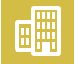 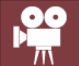 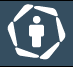 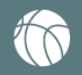 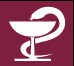 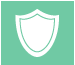 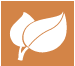 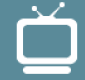 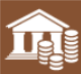 Образование 44,8%
Культура, кинематография
6,5%
Здравоохранение
0,02%
Охрана окружающей среды
0,2%
Национальная экономика
8,8%
Жилищно-коммунальное хозяйство
26,4%
Физическая культура и спорт
2,5%
Средства массовой информации
0,02%
Общегосударственные вопросы
6,3%
Социальная политика
3,5%
Национальная безопасность и правоохранительная деятельность 
0,9%
Социально-значимые расходы – 643,6  тыс.рублей   или    57,3%
Обслуживание государственного и муниципального долга
0,01%
Всего расходы –   
1 121 831,5 тыс.рублей
Распределение расходов бюджета на 2023 год в разрезе 
главных распорядителей бюджетных средств
Управление образования 
43,5%
Администрация городского округа  Верхотурский
46,6%
Управление культуры, туризма и молодёжной политики
7,8%
7,8%
Счётная палата
0,4%
1,3%
Дума городского округа 
0,4%
Финансовое  управление
Структура расходов бюджета на 2023 год в разрезе 
программных/непрограммных видов расходов
Расходы на реализацию
 15 муниципальных программ*  - 1 097,3 млн.рублей
Всего расходов: 1 121,8 млн. рублей
Непрограммные расходы
24,5 млн. рублей
Администрация городского округа
Управление образования
Глава городского округа 
(в части обеспечения функционирования)
2,2%
Управление культуры,  туризма и  молодёжной политики
Дума городского округа 
(в части обеспечения функционирования)
Финансовое управление
Контрольно-счётная палата города (в части обеспечения функционирования)
Резервный фонд Администрации
Оплата кредиторской задолженности
Расходы на реализацию муниципальных программ
Непрограммные расходы
*Формирование программ стало неотъемлемой частью процесса составления и рассмотрения бюджета городского округа Верхотурский.